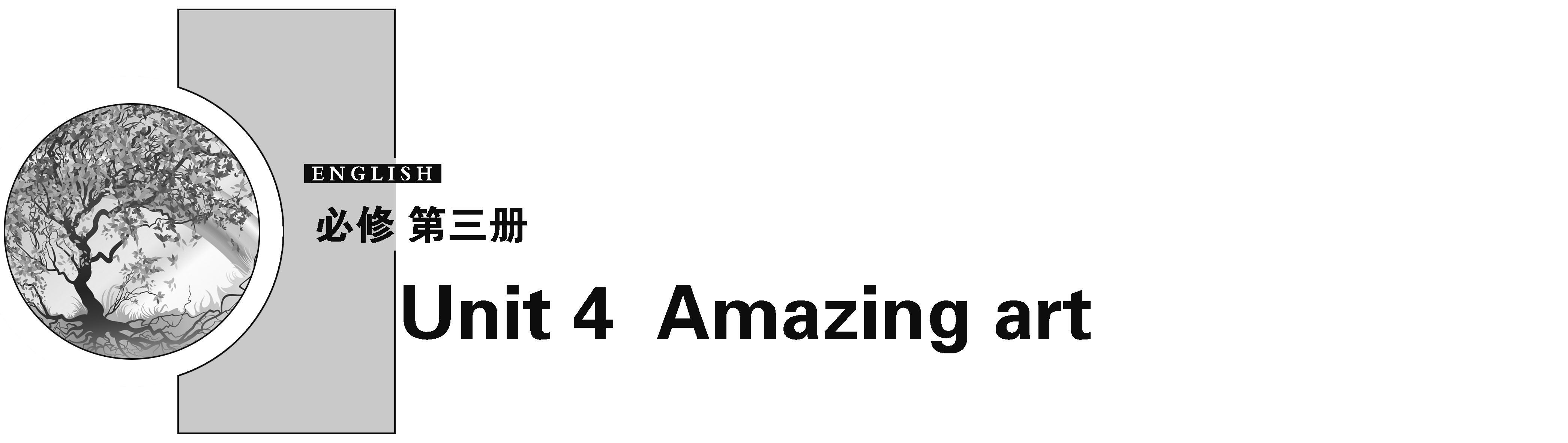 Section Ⅲ　Using language & Writing
WWW.PPT818.COM
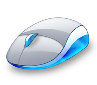 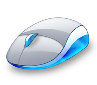 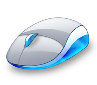 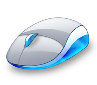 语法 专项突破
写作 能力提升
课后 限时训练
名著赏析•素养提能
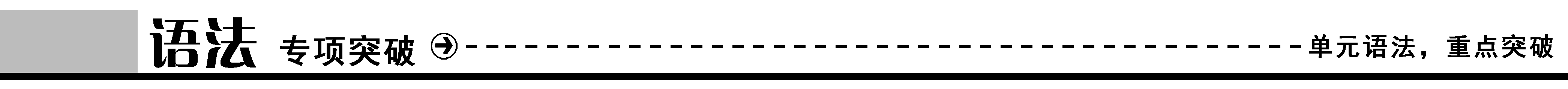 现在进行时的被动语态

一、现在进行时的被动语态的结构
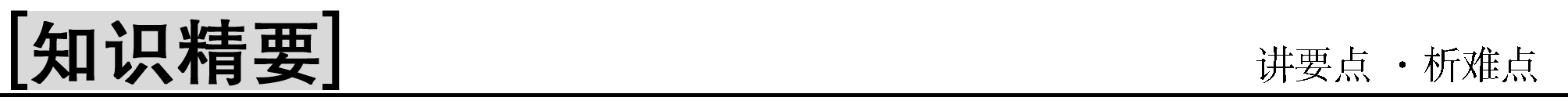 ◆We can't take this road for the road is being repaired now.
我们不能走这条路，因为这条路正在修建。
◆It is reported that the water in the lake is not being protected now.
据报道，这个湖里的水现在没有得到保护。
◆Are the babies being taken care of by this nurse? 
这些婴儿正由这个护士照看吗？
◆Who is being trained for the coming English speech contest?
谁正在为了即将举行的英语演讲比赛接受训练？
二、现在进行时的被动语态的用法
1．表示说话时正在进行的被动动作。句中常用now, at the moment等时间状语。
◆As far as I know, he is now being treated in China.
据我所知，他现在正在中国接受治疗。
2．表示现阶段正在进行的被动动作，但该动作在说话的瞬间未必正在进行。
◆Many interesting experiments are being carried out these days.
最近许多有趣的实验正在被进行着。(说话时，并不一定正在进行)
3．表示一种经常性的被动行为，常与 always, constantly，frequently等副词连用，往往带有夸奖、羡慕、埋怨、讨厌等感情色彩。
◆I feel very amazed that the glass of our living room are frequently being broken.
我感到非常吃惊的是我们起居室的玻璃经常被打破。
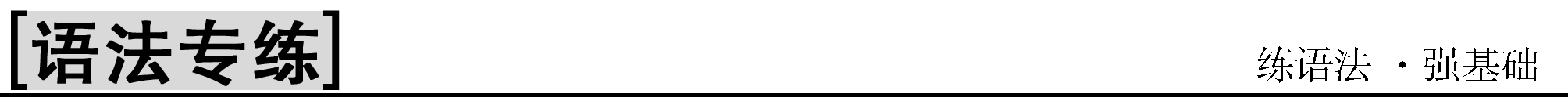 Ⅰ.单句语法填空
1．(2018·高考天津卷) My washing machine __________________  (repair) this week, so I have to wash my clothes by hand.
2．To our delight, many endangered species ____________________  (protect) by the government now.
3．My hometown ____________  (situate) in southern Shandong Province.
4．Please keep quiet! The notice  ____________________ (broadcast) by the teacher.
5．This programme ___________________  (broadcast) by a local TV station many times.
is being repaired
are being protected
is situated
is being broadcast
has been broadcast
6．Someone lends you his car while yours __________________(repair) at the garage.
7．New Year's Day is coming and Children's Park _________________  (prepare) for it.
8．The old man ____________  (kill)by a car when he crossed the road.
9．The meeting which ____________  (hold) now is of great importance.
10．She is one of the girls in our class who __________________  (train) for the coming match now.
is being repaired
is being prepared
was killed
is being held
are being trained
Ⅱ.语法与写作
1．______________________________ (这些动物正在被捕杀) at such a speed that they will disappear soon.
2．Most of the buildings destroyed in the earthquake ____________________  (正在被重建)．
3．The classroom ____________________  (正在被装饰) with balloons and flowers right now and the students are preparing for the New Year party.
4．Since __________________________________  (你的电脑正在被修理), you can use mine.
5．I ____________________  (正在接受治疗) at the hospital now, so I cannot go to the cinema at present.
These animals are being hunted
are being rebuilt
is being decorated
your computer is being repaired
am being treated
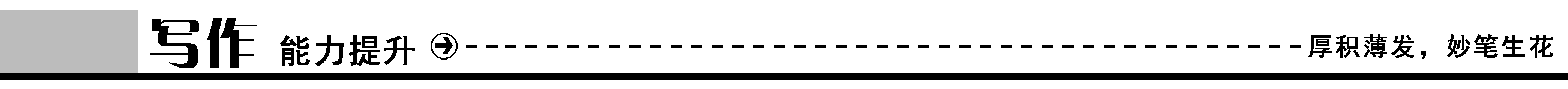 介绍一件艺术品

[文体分析]
用英语介绍一件艺术品，属于说明文。说明文是一种常见文体，它是以简明的文字介绍事物的形状、构造、变化、功用、特征等的文章。要让说明直观、形象，使读者如临其境。
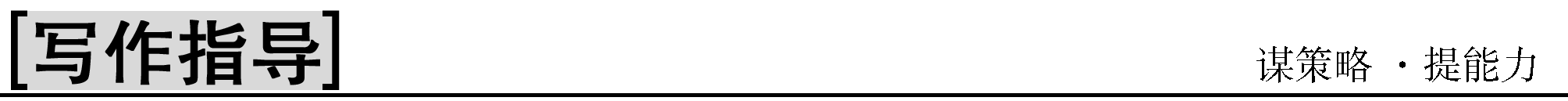 [常用句式]
1．...dates back to the late Western Zhou Dynasty. 
……可追溯到西周末期。
2．It is assumed that...is of great significance to the study of the economic system and culture during the Tang Dynasty.
……被认为对研究唐朝经济体系和文化有重要意义。
3．It is regarded as one of the precious treasures to the study of Chinese.
它被认为是研究中国历史的宝贵财物之一。
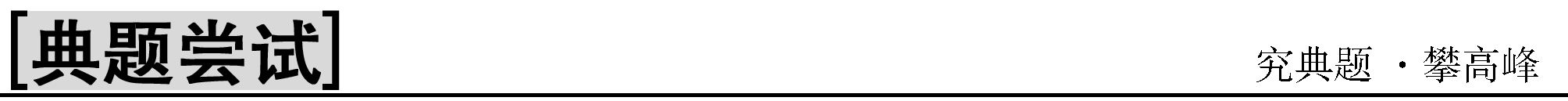 [写作要求]
你的笔友Bob在春节期间来中国旅游，看到好多地方都贴着“鲤鱼跳龙门”这幅年画，但他看不懂图画的内容，请你给他简单描述图画内容，并说明中国人喜爱这幅画的理由。
注意：1.词数80左右；
2．可适当增加细节，以使行文连贯；
3．参考词汇：鲤carp(单复数同形); 龙门Dragon Gate；湍急的swift；毅力perseverance
[审题谋篇]
[词句推敲]
1．词汇
①传统中国画　__________________________________
②作为……而出名  ____________________
③实现目标  ____________________
④一次又一次  ____________________
⑤实现  ____________________
a traditional Chinese folk picture
be known as
achieve one's goal
again and again
come true/be realized
2．句式
①这是一幅传统的中国民间画，被称为“鲤鱼跳龙门”，深受中国人的欢迎和喜爱。
This is a traditional Chinese folk picture, known as “Carp jumping over the Dragon Gate” and it is popular and deeply loved by Chinese people.
→__________________________________________________________________
__________________________________________________________________(用非限制性定语从句改写句子)
This is a traditional Chinese folk picture, known as “Carp jumping over
the Dragon Gate”， which is popular and deeply loved by Chinese people.
②这就是中国人非常欣赏这幅画的原因。
This is the reason why Chinese people appreciate it very much.
→________________________________________________ (用表语从句改写句子)
That's why Chinese people appreciate it very much.
[妙笔成篇]
[参考范文]
          This is a traditional Chinese folk picture, known as“Carp jumping over the Dragon Gate”，which is popular and deeply loved by Chinese people.
          You can see a red carp jumping over a gate. It looks wonderfully alive. As the legend goes, the carp in the Yellow River wanted to achieve their goal. They tried to jump over the swift river again and again and one finally succeeded and became a real “dragon”．The picture means that you should work hard in order to make your dream come true and it is a symbol of courage, perseverance, and achievement as well as good luck. That's why Chinese people appreciate it very much.
名著赏析·素养提能
       【导读】　这是一部由著名作家C.S.刘易斯所著的伟大传奇历险故事。故事发生在二战期间，四个从伦敦到郊区古怪教授家里避难的兄弟姐妹，一起从魔幻的衣橱一脚踏入了神秘的纳尼亚国度。
The Chronicles of Narnia  (excerpt)
          Looking into the inside, she saw several coats hanging up—mostly long fur coats. There was nothing Lucy liked so much as the smell and feel of fur. She immediately stepped into the wardrobe and got in among the coats and rubbed her face against them, leaving the door open, of course, because she knew that it is very foolish to shut oneself into any wardrobe. Soon she went further in and found that there was a second row of coats hanging up behind the first one. It  was almost quite dark in there and she kept her arms stretched out in front of her so as not to bump her face into the back of the wardrobe. She took a step further in—then two or three steps always expecting to feel woodwork against the tips of her fingers. But she could not feel it.
“This must be a simply enormous wardrobe！”，thought Lucy, going still further in and pushing the soft folds of the coats aside to make room for her. Then she noticed that there was something  crunching under her feet. “I wonder is that more mothballs？”she thought, stooping down to feel it with her hand. But instead of feeling the hard, smooth wood of the floor of the wardrobe, she felt something soft and powdery and extremely cold. “This is very queer，”she said, and went on a step or two further.
Next moment she found that what was rubbing against her face and hands was no longer soft fur but something hard and rough and even prickly.“Why，it is just like branches of trees！” exclaimed Lucy. And then she saw that there was a light ahead of her; not a few inches away where the back of the wardrobe ought to have been, but a long way off. Something cold and soft was falling on her. A moment later she found that she was standing in the middle of a wood at night­time with snow under her feet and snowflakes falling through the air.
《纳尼亚传奇》(节选)
         她朝橱里仔细看了一下，里面并排挂着好几件外套，几乎全都是长长的皮外套。这些衣服摸上去软绵绵的，还带有樟脑丸的清香，露茜高兴极了。她一步跨进衣橱，挤到皮衣中间，把她的小脸蛋贴在毛茸茸的皮衣上轻轻地摩擦。当然喽，她让橱门开在那儿，因为她知道，一个人把自己关在衣橱里是非常愚蠢的。她往里挪动了一下身子，发现在第一排衣服的后面还挂着一排衣服，里面黑乎乎的。她把两只手往前伸，生怕自己的脸碰到了橱的后壁。她向前又跨了一步，接着两步，三步，想用手指尖摸到木头的橱壁，但她始终没能摸到。
“这个衣橱多大啊！”露茜一边暗自想，一边又继续往前走。她不时拨开交叠着的柔软的皮衣，为自己开路。这时，她感到脚底下有什么东西在“吱嘎”“吱嘎”作响。“我难道踩着了樟脑丸了？”她想，一边蹲下身来用手去摸。然而她摸到的不是坚硬而又光滑的木头橱底，而是一样柔软的、粉末似的、冰冷的东西。“多么奇怪啊！”她一边说，一边又朝前走了一两步。
她很快就发现，碰在她脸上和手上的已不再是软绵绵的皮毛了，而是一种又坚硬又粗糙甚至有点戳手的东西。“哎哟，这像树枝嘛！”露茜一声惊叫。这时，她看见前面亮着一盏灯。本来衣橱后壁只有几英寸远，但这盏灯看上去却在老远老远的地方。一种轻飘飘的冰冷的东西落在她身上。一会儿以后，她发现自己站在深夜的树林中，雪花正从空中飘落下来，她的脚下全是积雪。
6．Next moment she found that what was rubbing against her face and hands was no longer soft fur but something hard  and rough and even prickly.
分析：该句是一个主从复合句。found之后的that从句是一个宾语从句，宾语从句的基本结构是“主＋系＋表”。从句中“what was rubbing against her face and hands”又是一个主语从句，表示“摩擦到她的脸和手的东西”。之后的but与前面的no longer相对应，表示“不是……而是……”。